Конкурс «Осенние фантазии»
Татьяна БоковаОсень скверы украшаетРазноцветною листвой.Осень кормит урожаемПтиц, зверей и нас с тобой.И в садах, и в огороде,И в лесу, и у воды.Приготовила природаВсевозможные плоды. На полях идёт уборка -Собирают люди хлеб.Тащит мышка зёрна в норку,Чтобы был зимой обед.Сушат белочки коренья,запасают пчёлы мёд.Варит бабушка варенье,В погреб яблоки кладёт.Уродился урожай -Собирай дары природы!В холод, в стужу, в непогодуПригодится урожай!
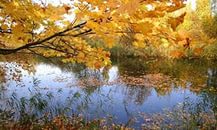 Веселая компания достойна вниманияНазвание работы:«Сладка парочка»Автор:Попова Полина и Ольга Николаевна
Летом ходит без дорогиВозле сосен и берез,А зимой он спит в берлоге, от мороза пряча носНазвание работы:«Медведь на пеньке»Автор: Абрамов Михаил и Анна Леонидовна
Королева Осень,Важная персона -Шлейф из жёлтых листьевИ венок — коронаНазвание работы:«Королева Осень»Автор: Козинов Федор и Анна Александровна
А этот маленький зверёкКолючий вдоль и поперёк.И лишь животик гладить можноЕго узнать совсем не сложно.Название работы:«Ежики»Автор:Потапова Тоня и Ольга Николаевна
По лесной тропинке,Рано по утру,На колючей спинке,Нес грибы в нору.Весь в иголках серых,На кого похож?Отвечаем смело:«Это, дети, еж!» Название работы: «Осенние фантазии ежика Матвея»Автор:Уразов Матвейка
Говорят, она хитра,Кур уносит со двора.Но зато красавица –Всем ребятам нравится! Название работы:«Лисичка» Автор: Лисой Арсений  и Светлана Александровна
Название работы:«Лесная полянка»Автор: Салатин Антон и Наталья Виниаминовна
Название работы:«Дары осени» Автор: Адрианова Рита и Татьяна Владимировна
Творческих успехов! Воспитатель группы: Кузина  Светлана Анатольевна